Explore the Secrets of IBM Software Contracts to Optimize Spend and Reduce Compliance Risk
Learn the essential steps to avoid overspending or failing an IBM audit.
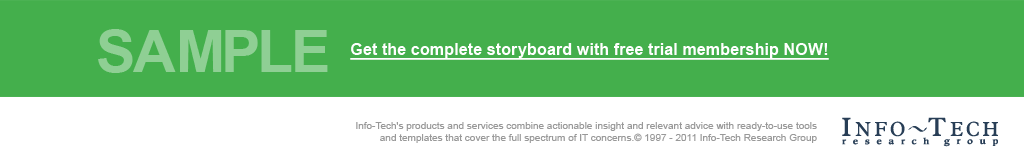 Info-Tech's products and services combine actionable insight and relevant advice with ready-to-use toolsand templates that cover the full spectrum of IT concerns.© 1997-2018 Info-Tech Research Group
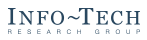 ANALYST PERSPECTIVE
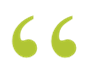 IBM software licensing agreements put the burden of determining the number of paid licenses required on the customer. As time passes and usage requirements change, the customer must track these changes, reuse paid licenses, or buy additional ones. IBM also changes terms and conditions, and the changes may impact you.
The method of calculating the number of license units is complex. Organizations that underpay face IBM audits and fines. Organizations that overpay are unnecessarily overspending. 
Effective organizations understand the licensing terms in their contracts, determine the number of licenses they need initially, and manage changes to their requirements over time. They ensure that all licenses in effect are paid for.
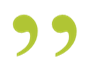 Andy Woyzbun, 
Executive Advisor, CIO PracticeInfo-Tech Research Group
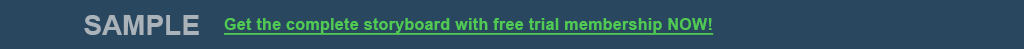 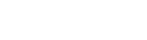 Our understanding of the problem
IT managers responsible for aligning the usage of IBM software with paid up licenses.
CIOs, CTOs, CPOs, and IT directors managing their IBM software agreements in search of cost savings.
ITAM/Software asset managers looking for insights into the best way to track and manage IBM software licensing.
IT and business leaders seeking to better understand IBM software licensing.
Vendor management offices in the process of a contract review.
Outline why and how you should actively manage your IBM software assets.
Understand and simplify IBM software licensing to help optimize spend and avoid audit.
Understand what is negotiable in IBM software contracts.
Understand IBM licensing methods in order to minimize the risk of audit penalties while minimizing the number and extent of licenses required.
CFOs and the finance department (spending wisely)
Procurement and sourcing (understanding what’s behind IBM software contracts)
Legal (support for contract review and participation in IBM software audits)
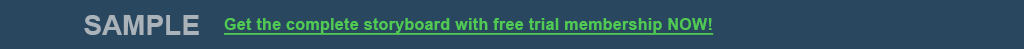 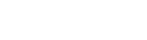 Executive summary
You have a lot of work to do if you haven’t been paying attention to your IBM software. 
Focus on needs first. Conduct and document a thorough requirements assessment. Well-documented needs will be your core asset in negotiation.
Know what’s in IBM’s terms and conditions. Failure to understand these can lead to major penalties after an audit.
Review your agreements and entitlements quarterly. IBM may have changed the rules, and you have almost certainly changed your usage.
IBM customers want to make effective use of their paid-up licenses to avoid overspending and stay compliant with agreements. 
Each IBM software product is subject to different rules.
IBM audits software usage in order to generate revenue from non-compliant customers.
The client has control of the licenses used over time and is responsible for paying for these licenses. Clients control and have responsibility for aligning usage and payments
Over time, the usage of the software may be out of sync with what the client has paid for, resulting in either overspending or violation of the licensing agreement.
With an understanding of your IBM agreements:
Buy the appropriate number of licenses.
Track and align both entitlements and usage.
When your usage changes, ensure that your entitlements are adequate. Either reuse licenses, reduce maintenance, or purchase additional licenses.
Adopt a cyclical approach to reviewing your IBM software licensing, and create a reference document to track your software needs, planned licensing, and purchase negotiation points. 
Prepare for a penalty-free IBM audit.
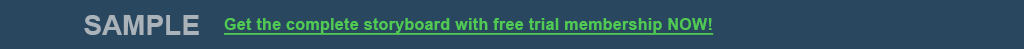 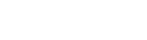 IBM is a major player in the software market
Most enterprises are using some IBM software and need to manage their IBM licenses.
U.S. Business Analytics and Enterprise Software Publishing
Global Software Market
12.9%
16.4%
IBM is tied (with SAP) for largest market share in U.S. Business Analytics and Enterprise Software Publishing.
IBM’s software business is the fourth-largest software company in the world.
Source: IBIS World Industry Report, 2017
Source: The Motley Fool, 2016
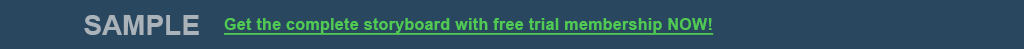 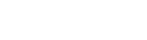 IBM software customers face a significant risk of being audited
31%
Of surveyed organizations were audited by IBM in 2016.
The top three reasons given for audit angst include:
The likelihood that the audit will cost money in true-up fees or fines (29%)
Having to explain unbudgeted costs to business management (19%)
The disruption caused to normal business operations (19%)
Source: Snow Software, 2016
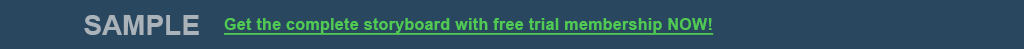 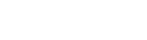 Why pay attention to IBM software licensing?
You control distribution and access.
1
You must align entitlements with actual deployment.
2
You may have used or deployed more licenses than you need.
3
You may be on the hook for software you provide to suppliers of managed services and cloud services.
4
You are responsible for understanding the complexity and diversity of IBM Terms and Conditions (T&Cs).
5
6
Avoid the cost of unnecessary subscriptions.
7
Be prepared for an IBM audit.
You will face penalties for non-compliance with IBM T&Cs.
8
If you use IBM software, you need to invest effort in managing usage and licensing.
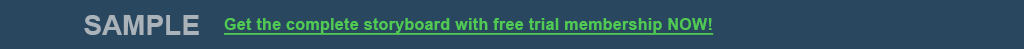 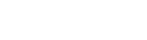 Things to keep in mind
Alignment is an ongoing concern. 
Don’t just worry about it when signing initial contracts. It’s about all the software, all the time.
IBM is trying to maximize revenue despite shrinking software sales. 
Don’t enter into agreements assuming that IBM’s specific proposals are intended to benefit your organization. 
IBM is frequently auditing usage against entitlements to recover lost revenue.
The rules are changing. 
IBM’s T&Cs change, and you may be subject to these changes over time even if your original software contract was years ago. The software provider may not have been IBM, but an organization that IBM has since acquired.
The agreement can be both signed and implied. 
Your obligations to IBM are not limited to what you have actually signed. There are implied rules that you may miss if you aren’t paying attention.
It isn’t real if it’s not documented. 
Documentation is the only evidence for usage or entitlement that IBM accepts. In some cases, IBM even defines the acceptable method of documentation.
Software licensing is very much about money. It is a significant source of revenue for IBM, and a material portion of IT expenditure for many customers.
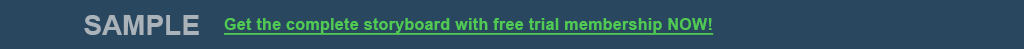 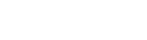 Apply Info-Tech’s licensing best practices and examine the potential for cost savings
Preventative practices can help you find measured value ($)
Avoid time and resource disruption if audited
1. Establish Licensing Requirements
Avoid cost of penalties arising from software audits
Prevent cost of unnecessary new licensing
2. Improve the IBM Software Asset Management Process
Avoid cost of duplicate licensing in M&A
3. Identify Cost-Reduction Opportunities
Prevent wasted resources supporting an inefficient process
Prevent cost of missing evidence in negotiation
4. Effectively Manage an IBM Audit
Take advantage of discount opportunities
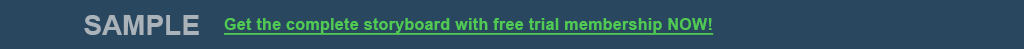 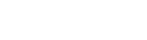 Case: Overcoming challenges with IBM software management
CASE STUDY
Industry
Source
Government
Anonymous
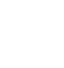 Situation
A large municipality has a long history of IBM software usage for both servers and desktop, with annual software maintenance of just under $1 million CDN. The city has taken IBM software asset management seriously. Their process works, but requires significant manual effort, and they are looking to make it more efficient, consistent, and less labor-intensive.
Challenges, Solutions, and Results
The city faced the following challenges and implemented the following solutions to achieve the stated results.
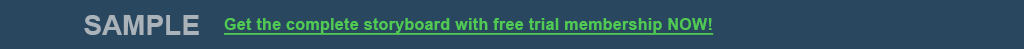 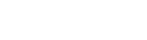 Explore IBM software licensing and optimize spend – project overview
Establish Licensing Requirements
Improve Asset Management Process
Effectively Manage an IBM Audit
Identify Cost-Reduction Opportunities
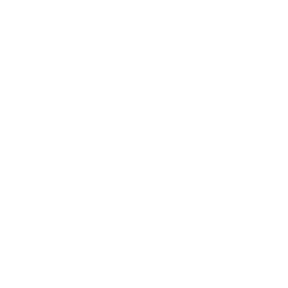 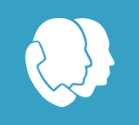 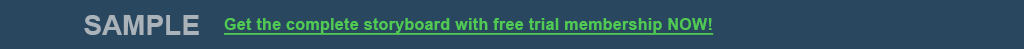 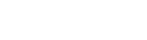 Info-Tech Research Group Helps IT Professionals To:
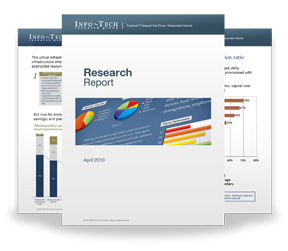 Quickly get up to speedwith new technologies
Make the right technologypurchasing decisions – fast
Deliver critical ITprojects, on time andwithin budget
Manage business expectations
Justify IT spending andprove the value of IT
Train IT staff and effectivelymanage an IT department
Sign up for free trial membership to get practical
solutions for your IT challenges
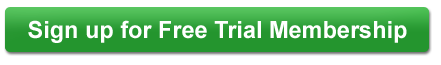 “Info-Tech helps me to be proactive instead of reactive –a cardinal rule in a stable and leading edge IT environment.
- ARCS Commercial Mortgage Co., LP
Toll Free: 1-888-670-8889
www.infotech.com
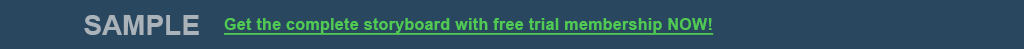 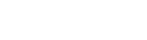